HUMAN CAPITAL AND KNOWLEDGE MANAGEMENT IN COOPETITIVE CONTEXT: AN APPLICATION TO EXCELLENCE R&D CENTRES

Día de Nuestra Ciencia - IAC
​
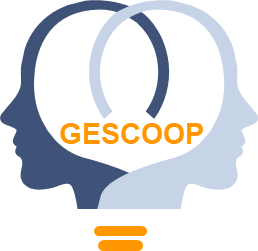 www.gescoop.ulpgc.es
Grant PID2020-114550GB-I00 funded by MCIN/ AEI/10.13039/501100011033
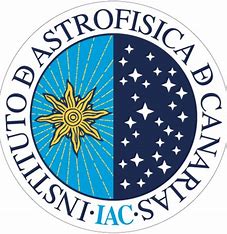 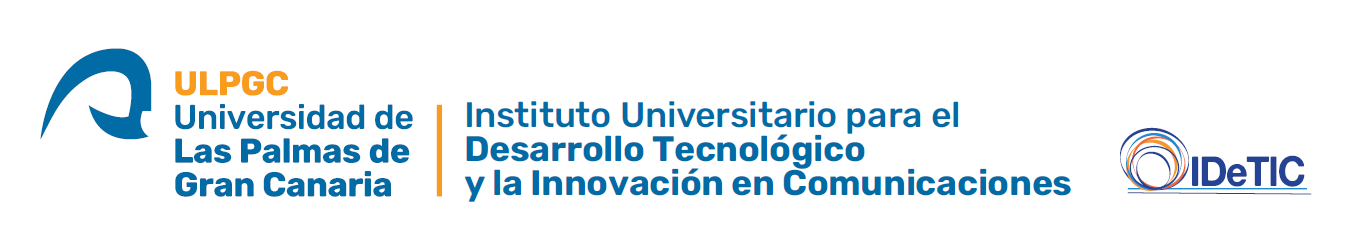 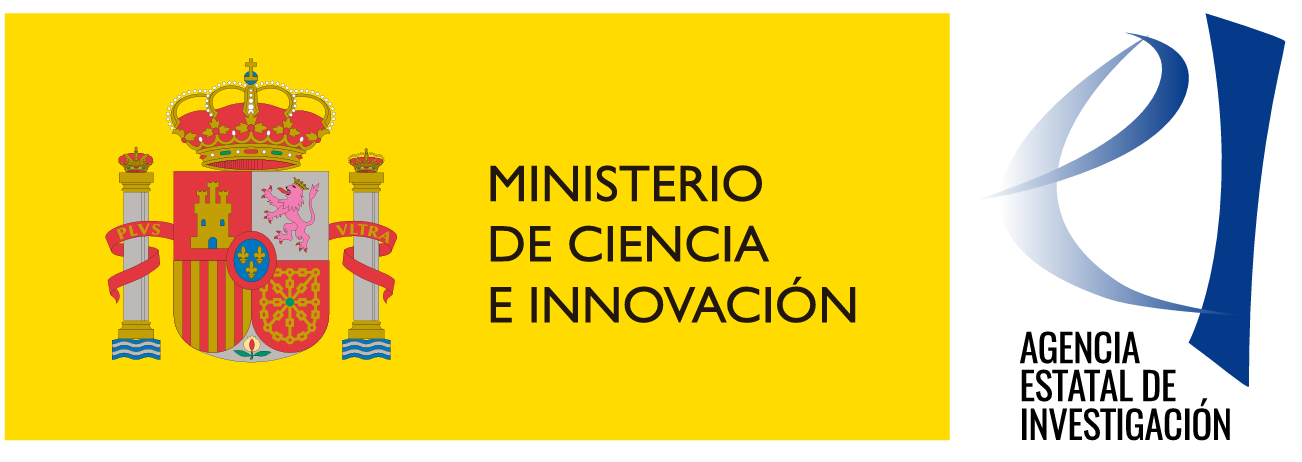 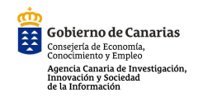 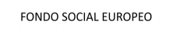 ANALYSE
KNOW
CAPTURE
DISSEMINATE
SCIENTIFIC PURPOSE

Analysing the process of knowledge management at the IAC as a paradigmatic case of excellence R&D centres in the Canary Islands.
IAC as paradigmatic case
IAC as an excellence R&D centre
How to manage knowledge, human and social capital
Managerial skills and human resources management practices
2
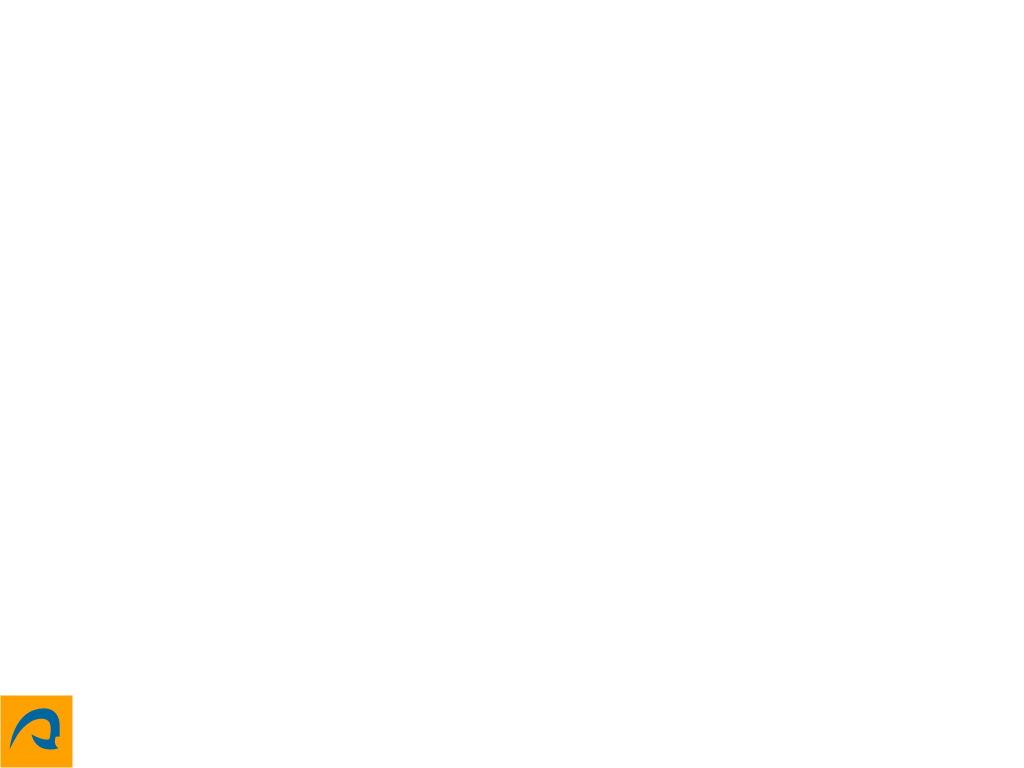 METHODOLOGY
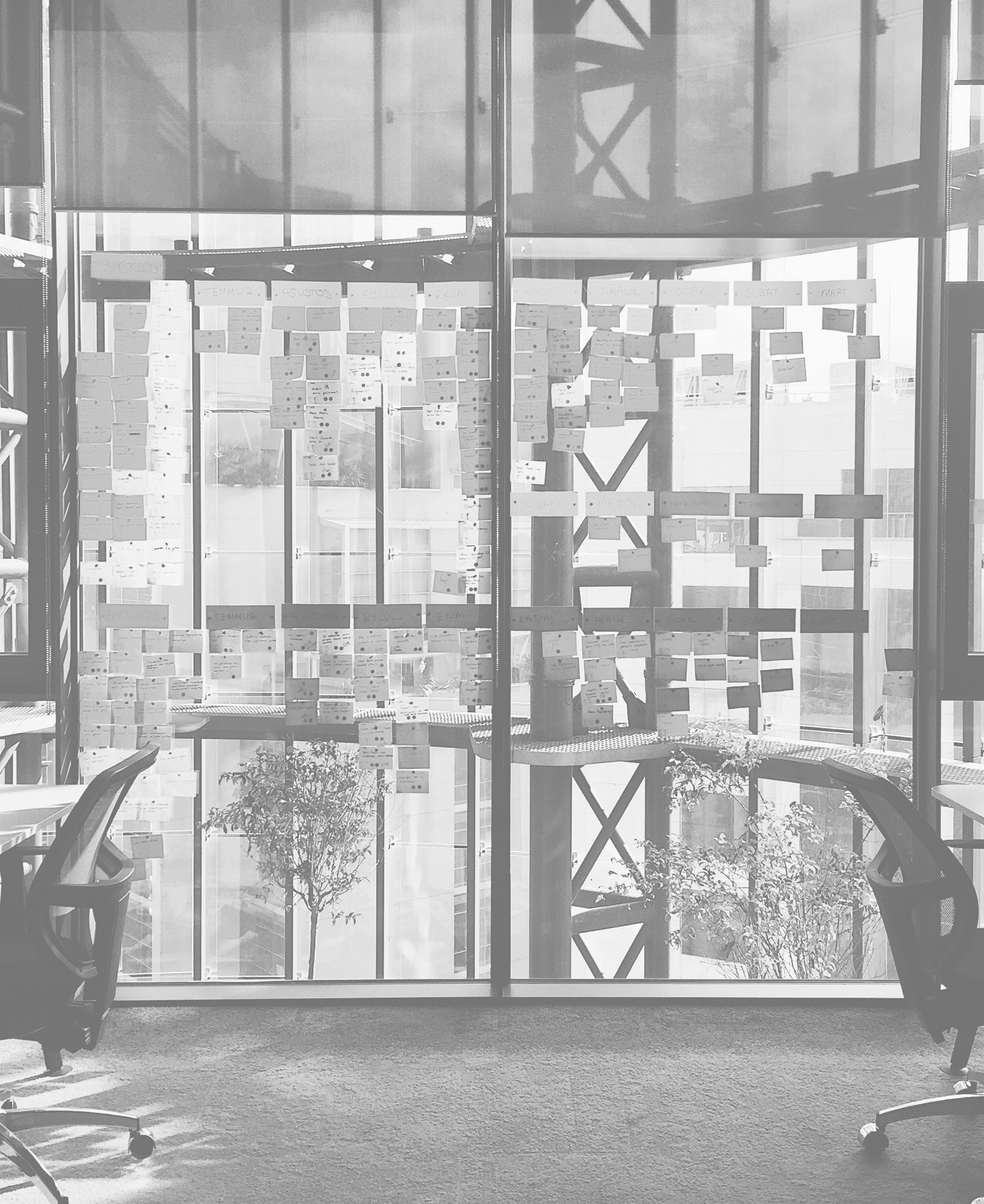 COLLECTED DATA
Secondary data (reports, briefings, …) 
Qualitative study (interviews and focus groups)
Quantitative study (survey)

INFORMATION PROCESSING
Confidentiality guarantee
Recordings and transcriptions 
Data analysis (NVivo, PLS, SPSS, etc.)

WRITING THE CASE STUDY 
Contrast the results with IAC managers
Final drafting

DISSEMINATION
Academic and disseminate conferences
4
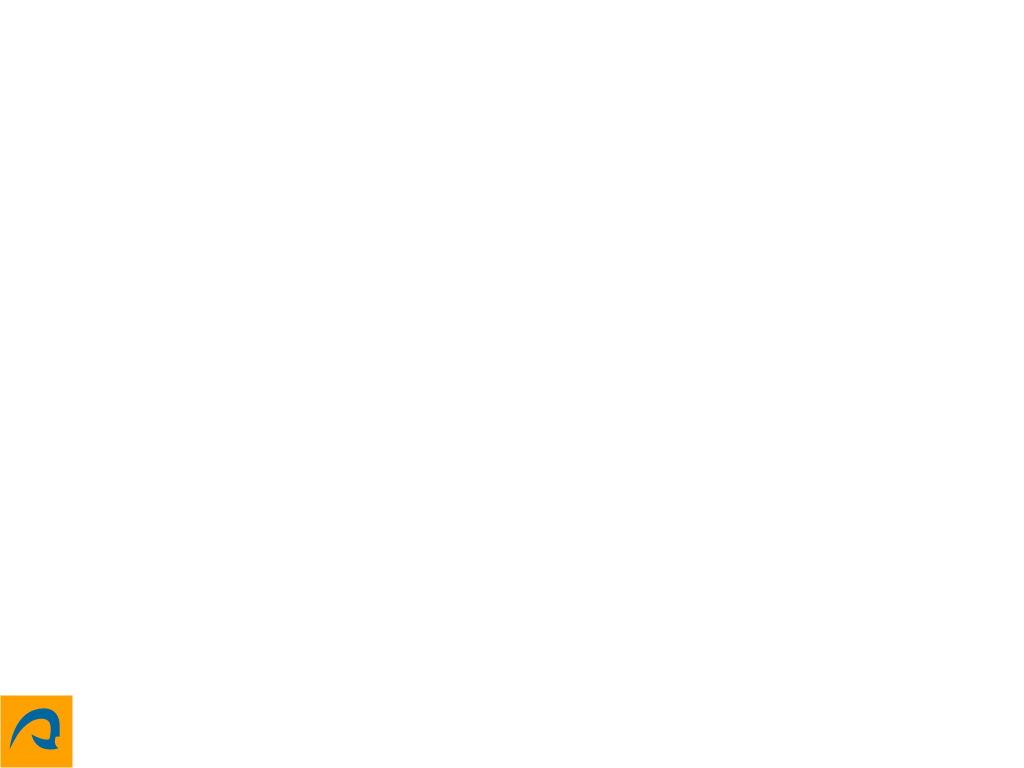 QUALITATIVE STUDY
PARTICIPANTS
21
INTERVIEWS
35
RECORDING HOURS
23h
PARTICIPANTS
25
FOCUS GROUPS
4
RECORDING HOURS
6h
5
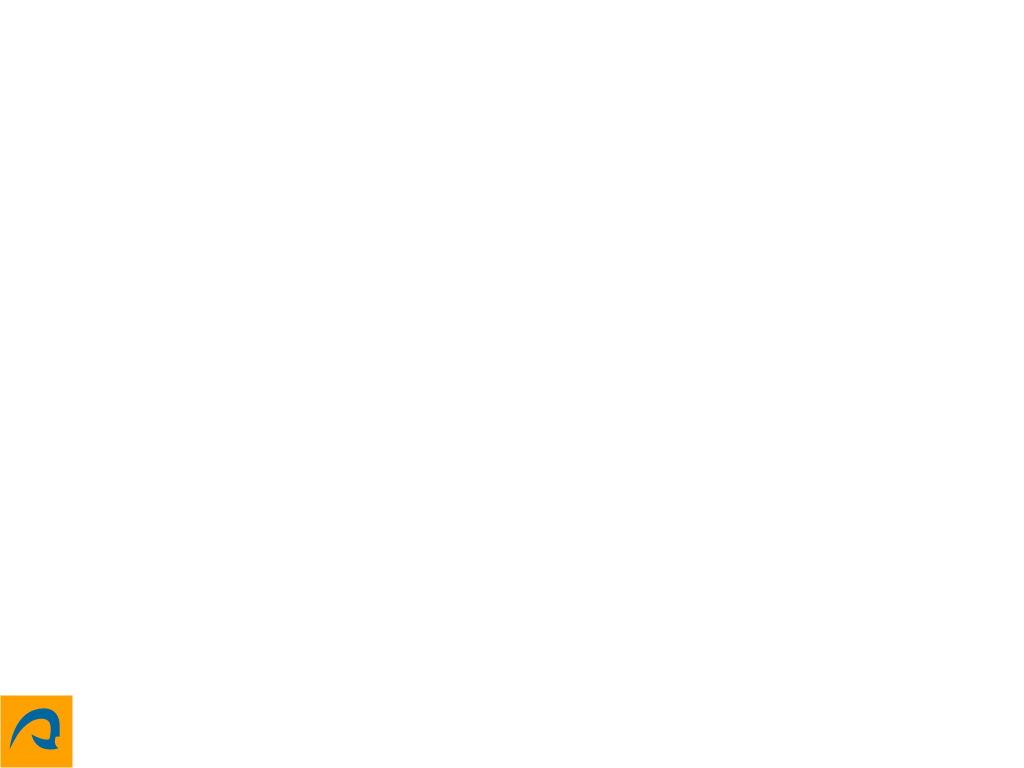 QUANTITATIVE STUDY
6
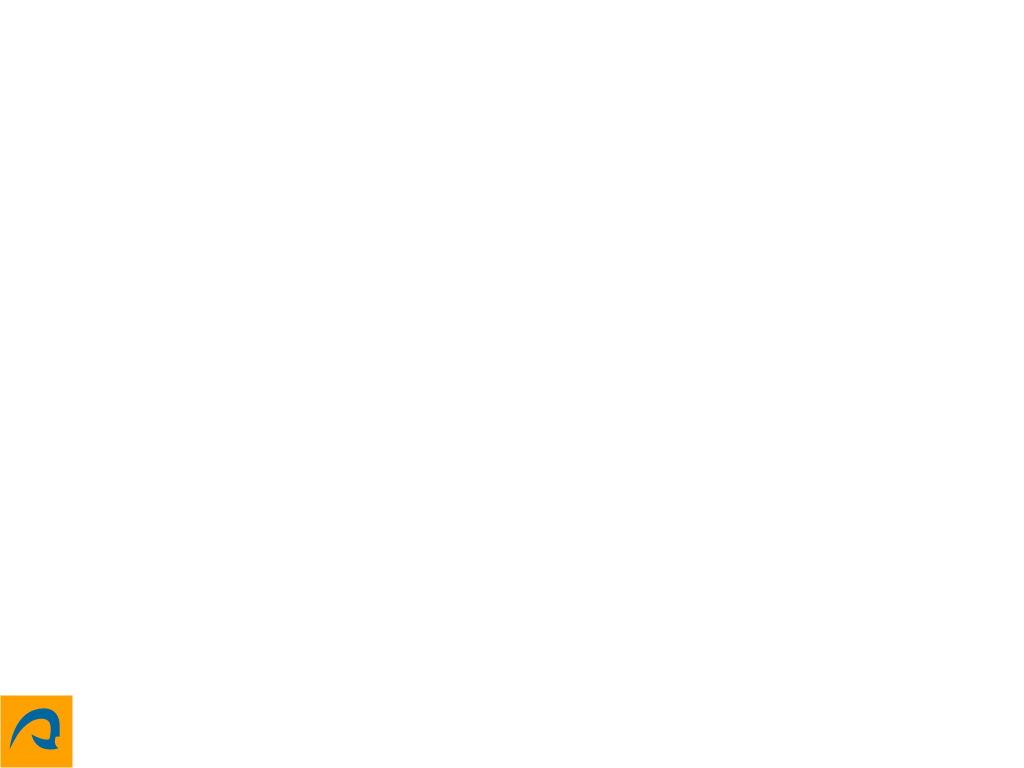 PARTICIPATION
72.43%
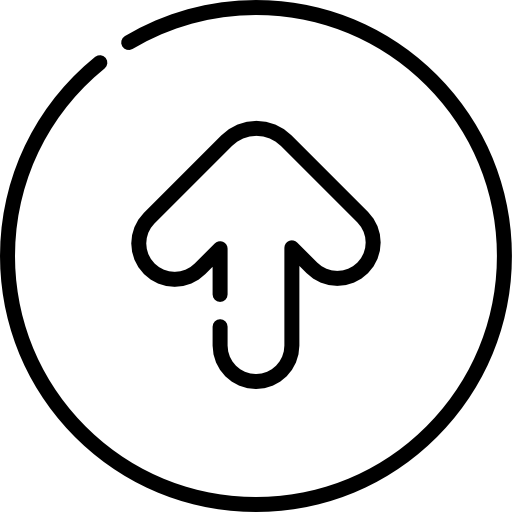 7
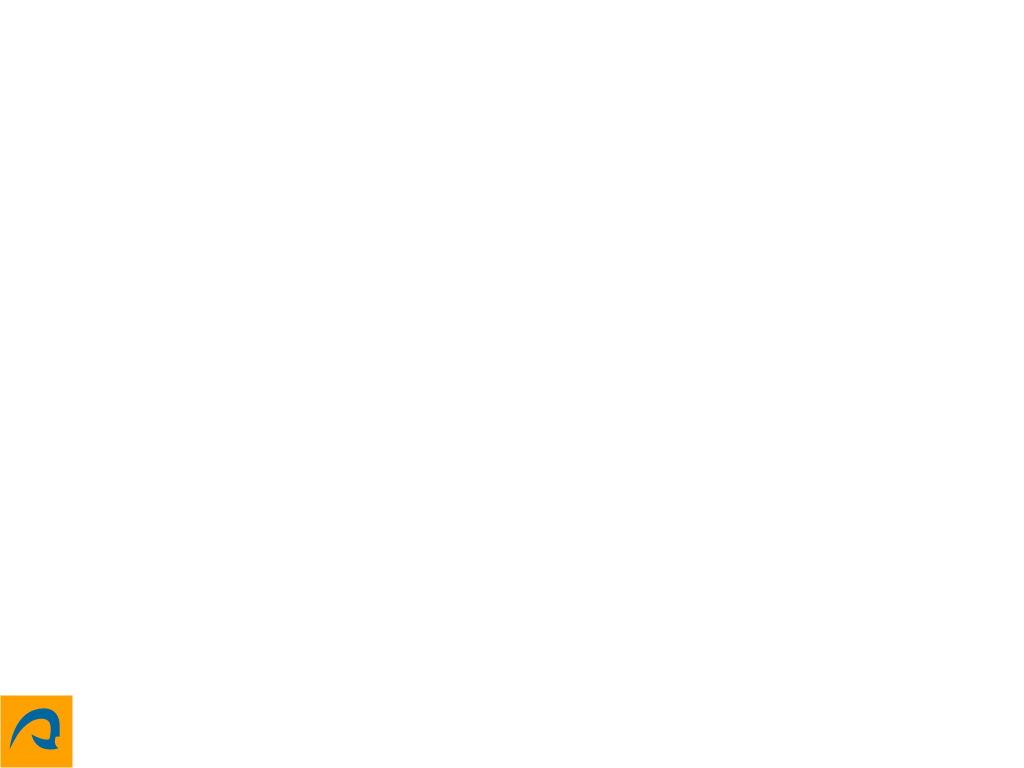 COOPETITION MANAGEMENT AT IAC
COOPETITION AT IAC
STRATEGY THAT SIMULTANEOUSLY SEEKS VALUE CREATION AND APPROPRIATION AMONG THE MEMBERS OF AN ORGANIZATIONAL RELATIONSHIP THAT COOPERATES AND COMPETES AT THE SAME TIME
“Nowadays, science functions very much on a collaborative basis.”
“I believe that yes,we compete at all levels. You compete for money, for telescope time, for reputation,…”
COMPETITION
COOPERATION
“We collaborate for everything. To have access to other telescopes or to have more impact at international level, for example. It’s a benefit, a win to win.”
“We compete for everything and with everyone. We compete for resources and for human capital, because I need researchers for some tasks and another project for others.”
“That is the criteria to collaborate: cover niches that we can’t.”
“There is always competition because we have limited resources […]. If there were infinite resources […], but as there aren't, everyone has to justify, ask for money, etc. And it's a competition internally and at all levels, European, international,…”
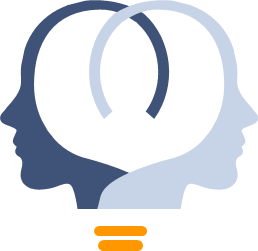 “Especially at the European level they request you to work with researchers from diferente countries, so to obtain larger funding you have to collaborate.”
Yes, I believe that there is collaboration and competition, and moreover, in a context where the rules are not established.
9
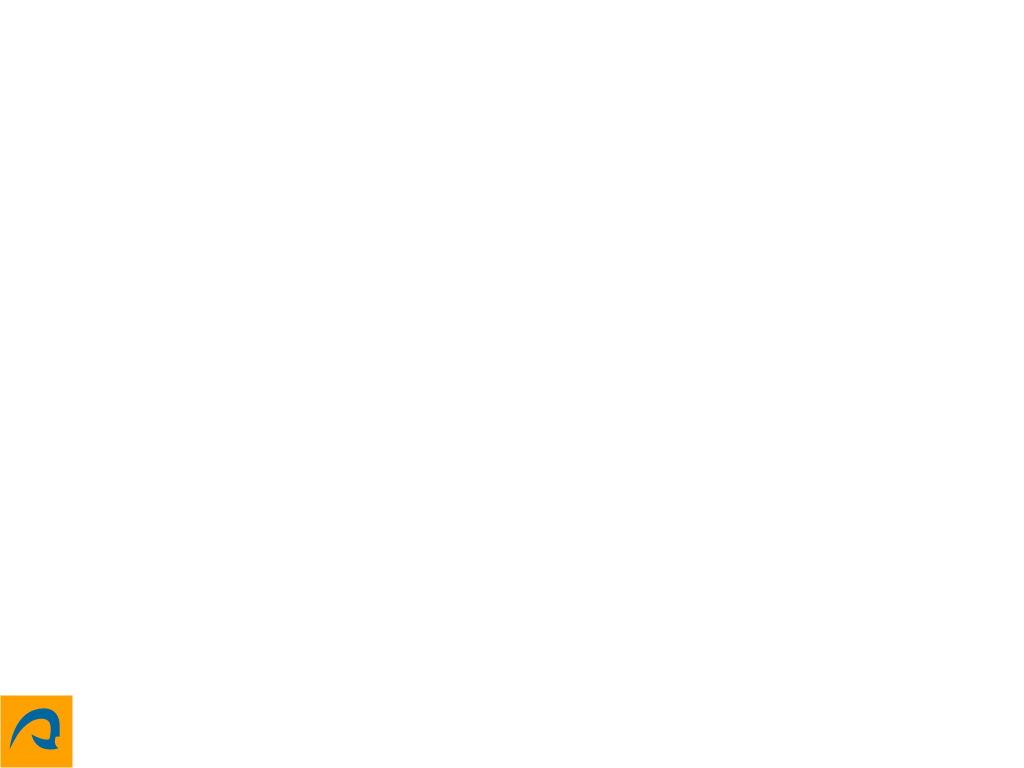 COOPETITIVE CAPABILITY
In my coopetitive relationships, I am able to…
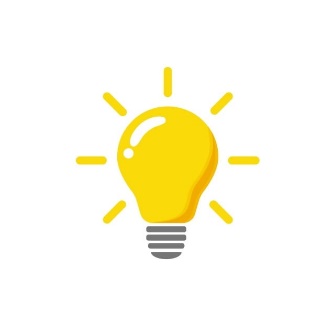 balance the contradictory demands without jeopardizing the common objectives


develop alternative strategies to deal with the changing demands of such relationships


have routines and processes to pursue conflicting demands in such relationships


have an organisational context that supports working with competing demands
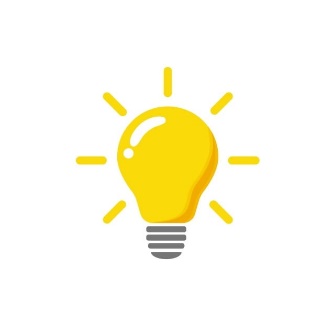 10
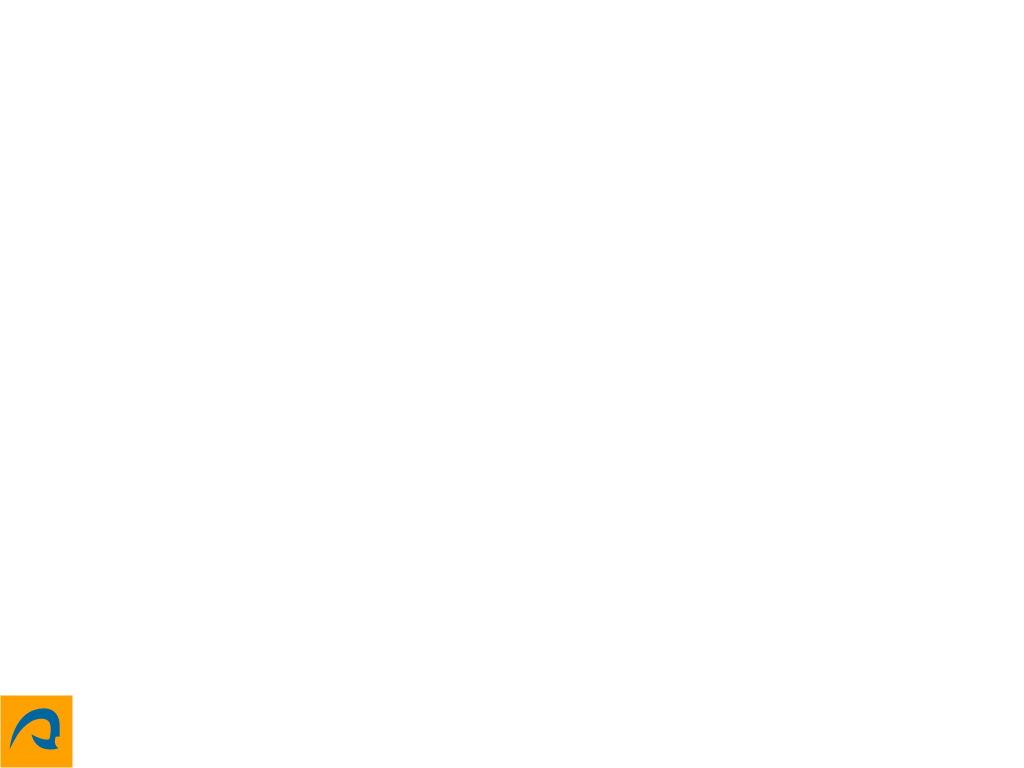 HUMAN CAPITAL
HUMAN CAPITAL
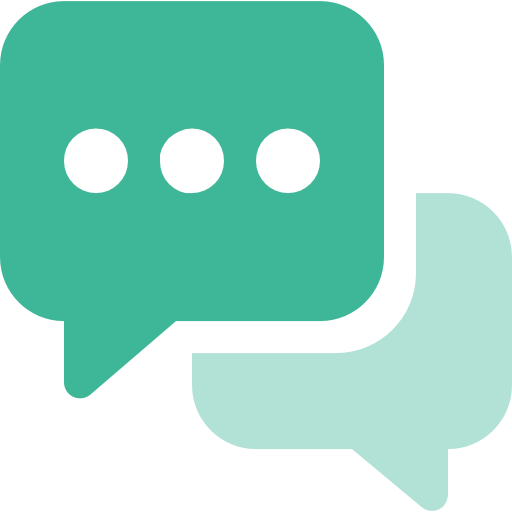 “But I am here for a vocational reason. I love knowledge and learning about new topics. The Universe has fascinated me since I was child.”

“Being such a vocational career, few people give it up, but you have to make a big effort.”
12
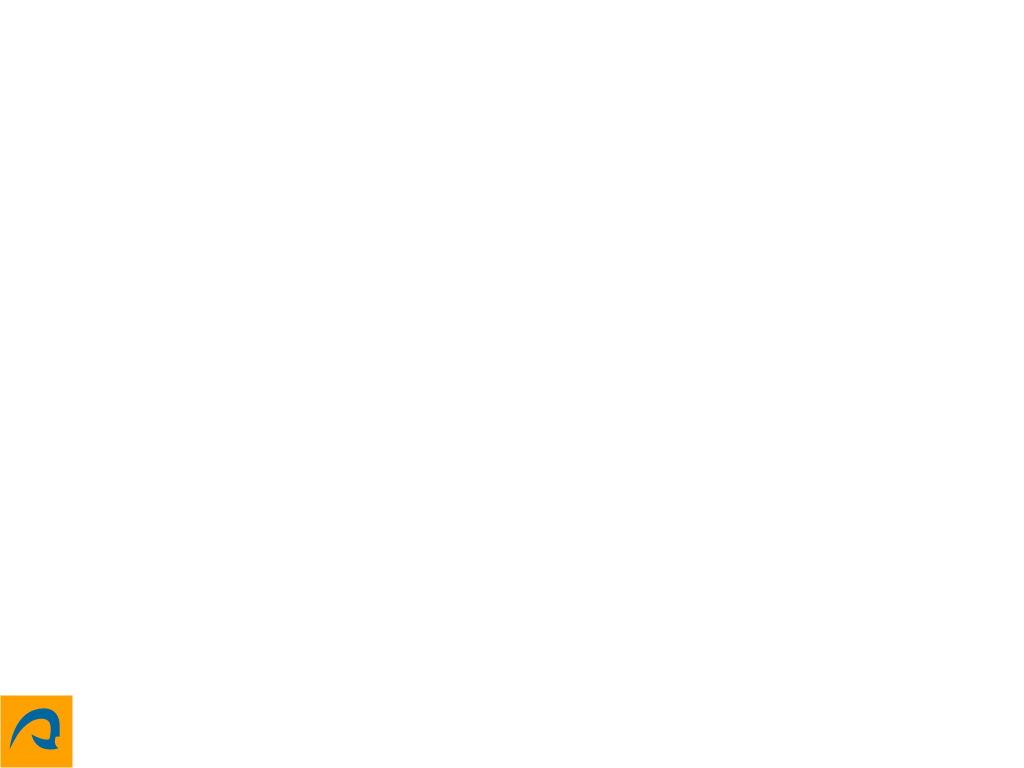 MOTIVATION
I conduct research because/for…
Personal satisfaction
Research is part of my job
Financial Rewards
Research Merits
Promotion
Recognition
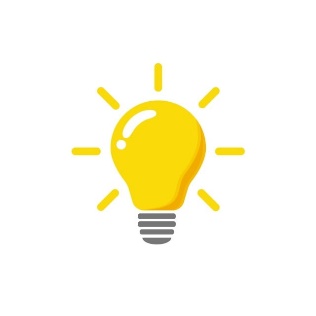 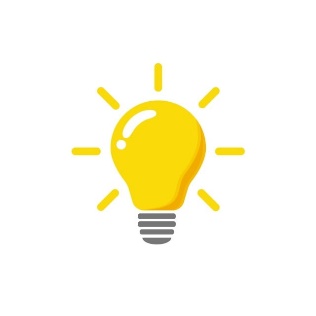 13
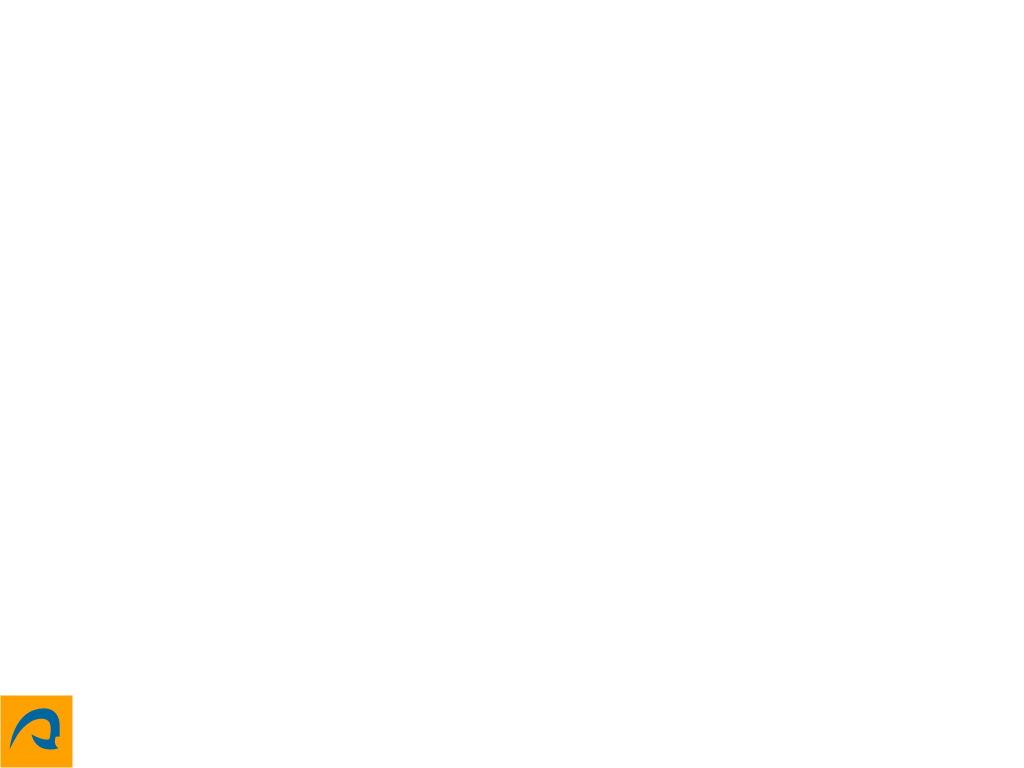 KNOWLEDGE AND SKILLS
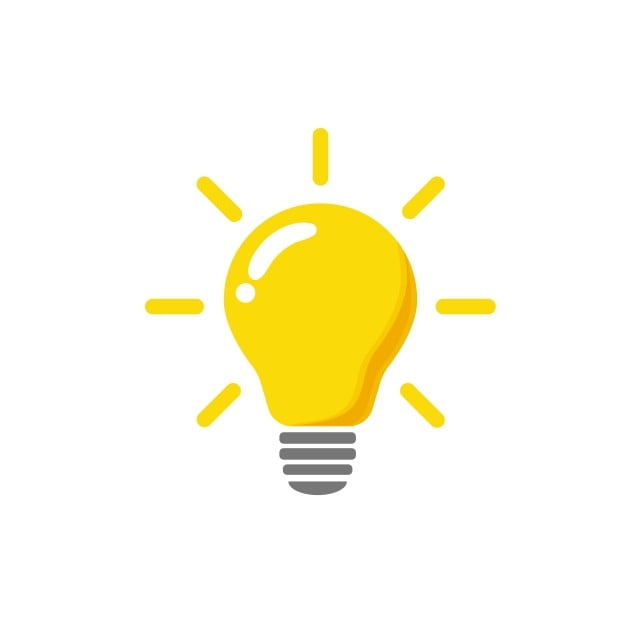 In my scientific work…
I can relate facts and draw conclusions
I can present and communicate results
I can conduct research independently
I can identify research topics 
I can gather and manage information
I know how to conduct research
I can fluently interact with other researchers
I have training in methods and techniques
I can adapt to changes 
I have the theoretical background necessary 
I know the most relevant publications
14
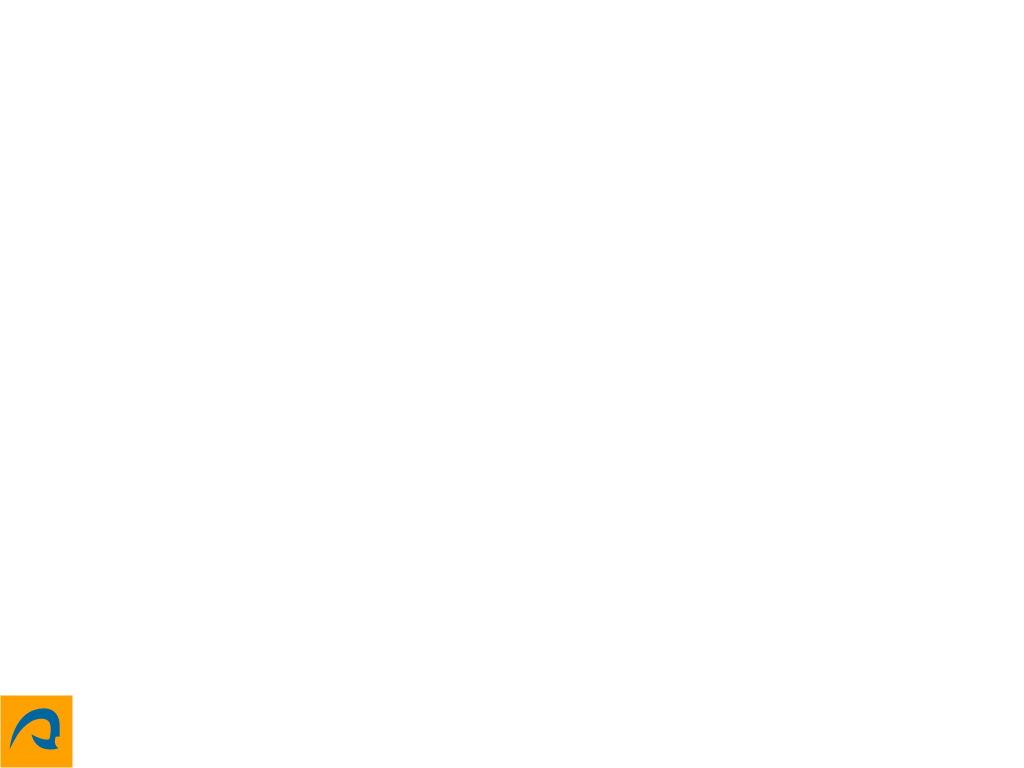 SOCIAL CAPITAL
SOCIAL CAPITAL
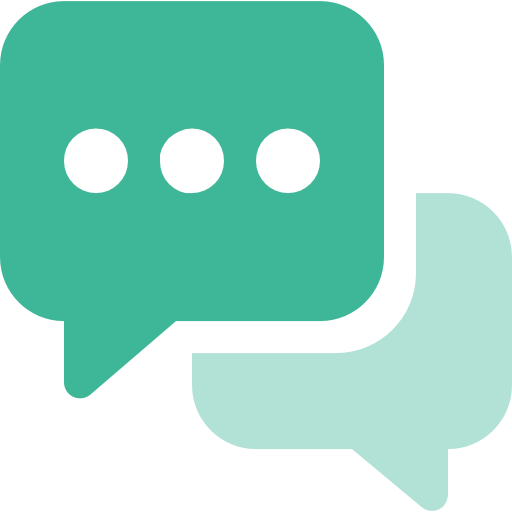 “When I request funding, I spend a big part of the Budget for travels, stays, collaborations,… I like to move researchers around the world and have researchers come and visit us, because we are a small group. So we need to have contacts and networks.”

“The number of researcher working in our field also sets the conditions, because if you have more networks with international collaborators, you will get more citations.”
16
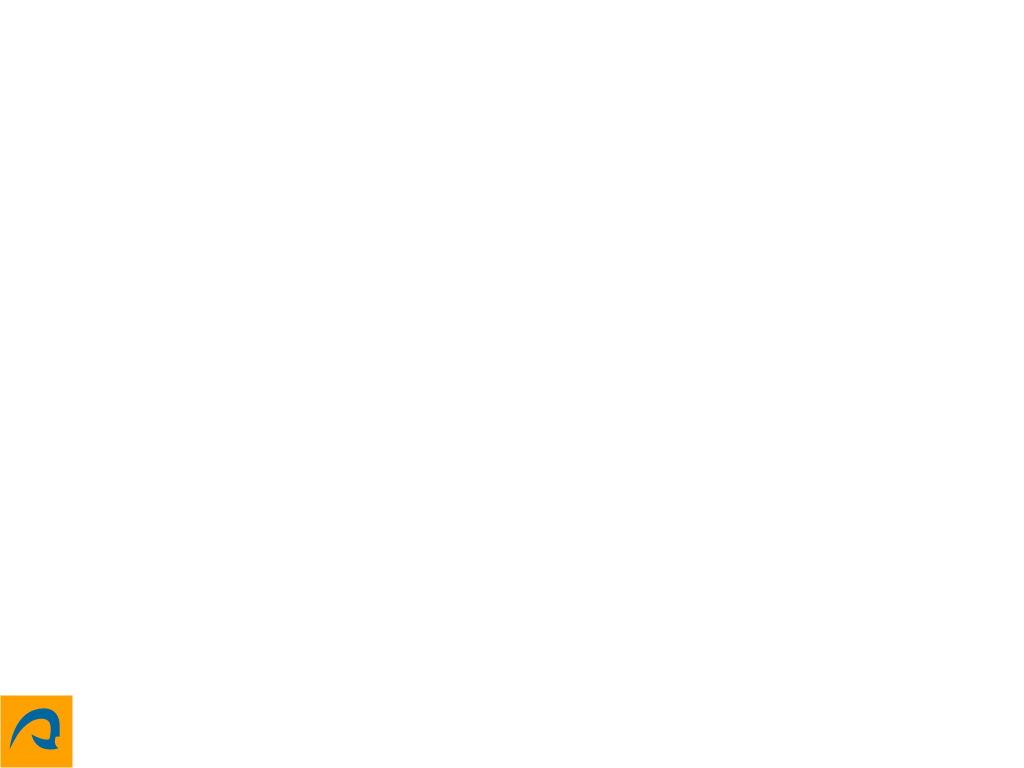 SOCIAL CAPITAL
POSITION
In the relationship with my coopetitors…
I keep good networking with them

I keep close social relationships with them

I know I can count on them

they can count on me

we trust each other a lot

there is commitment to the goals

there is total agreement towards a purpose

effort is devoted towards collective goals
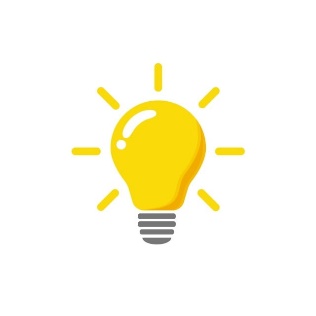 17
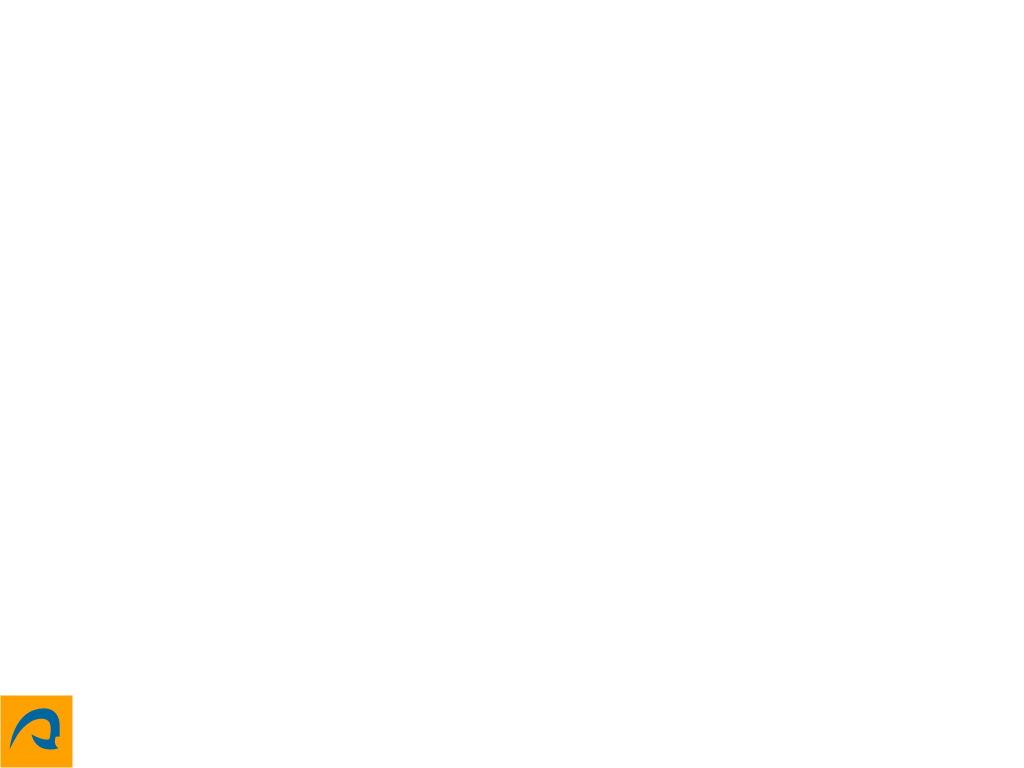 WELL-BEING
RESULTADOS PRELIMINARES
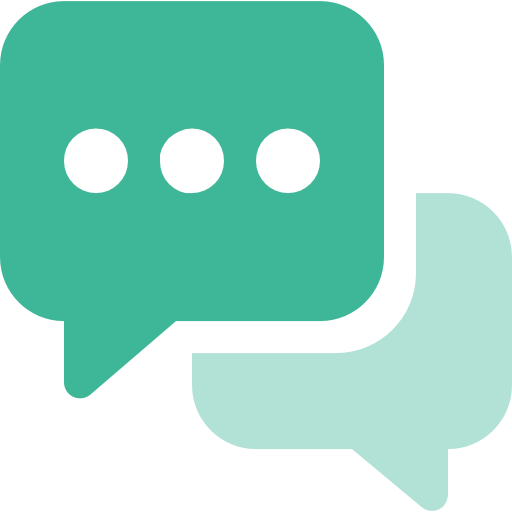 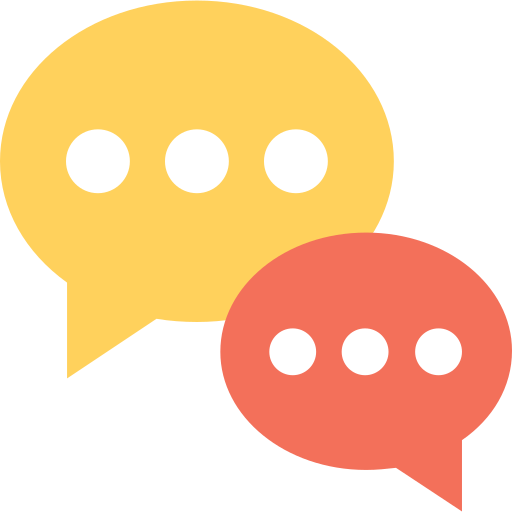 “I think that more than growth, we need stability, because we have a lot of very powerful researchers, and I don’t know how these people are going to be established.” 



“The problem of stability is there, because you know that if you are going to research, you will not have a permanent position until you are in your thirties or forties.”


“It is a complicated issue. The system frustrates people a lot and makes them quit.”
“It is very frustrating. In my case, I have had a lot of mental breakdowns when I want to quit. And so do a lot of people.” 


“People sometimes forget how difficult it is, but we have a hard time being postdocs, because it is difficult to get a permanent position.”


“There is no time, and for mental health you have to delegate and trust your people.”
19
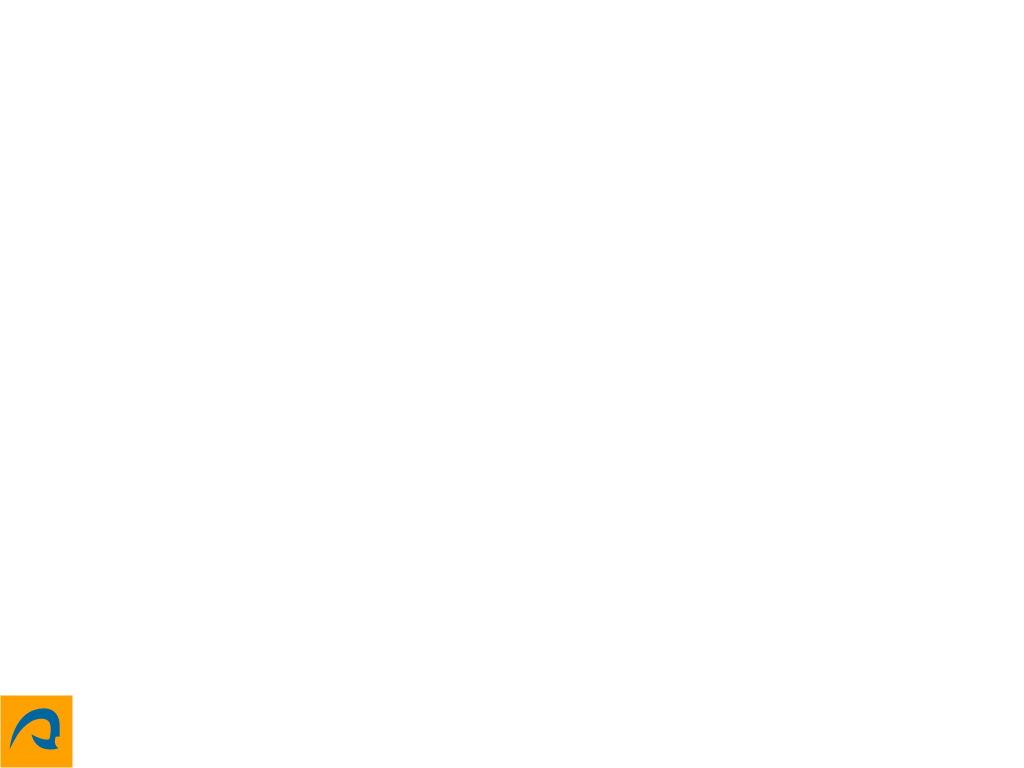 SATISFACTION
In general, …
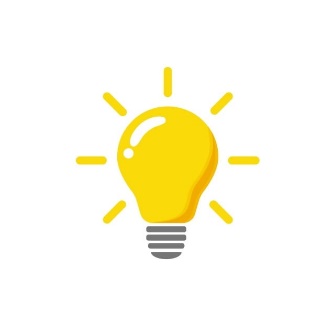 I am satisfied with my job





I do like my job




I like working at IAC
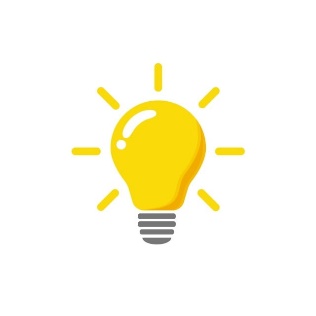 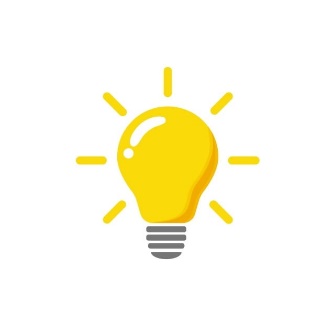 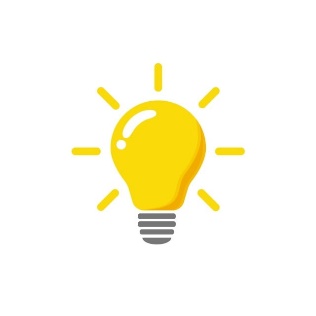 20
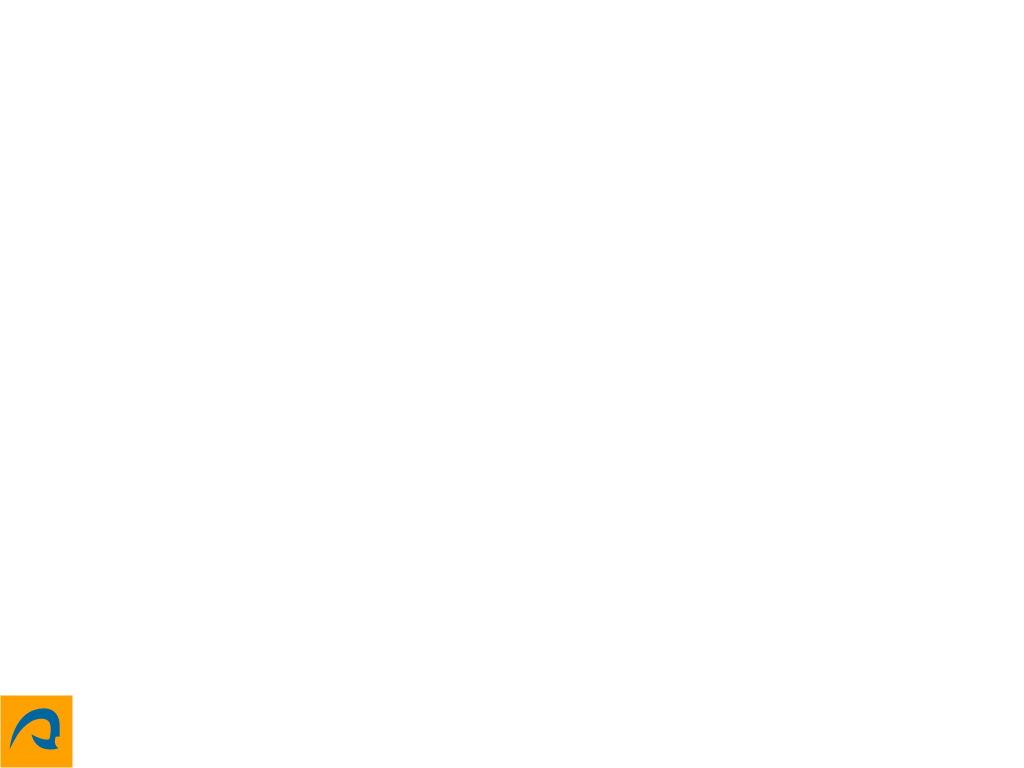 COMMITMENT
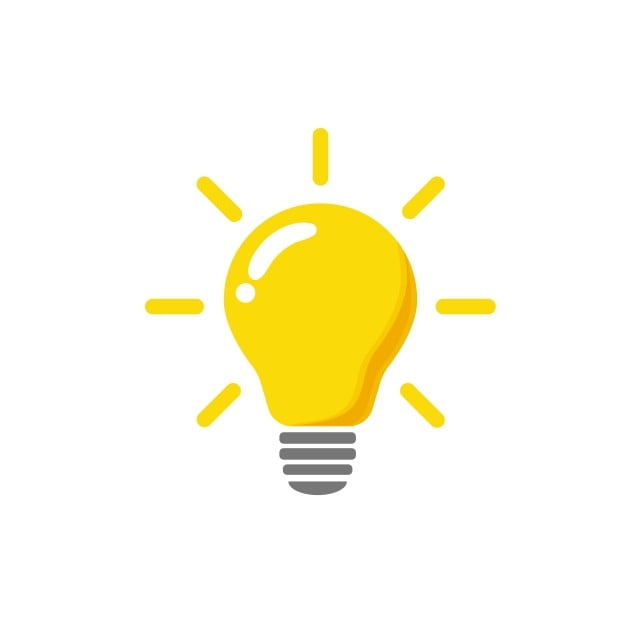 In general, …
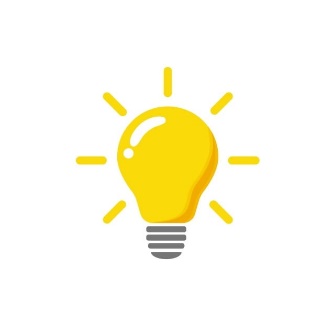 I would be happy to spend the rest of my career with the IAC

I really feel as if IAC's problems are my own

I feel a strong sense of "belonging" to IAC

I feel emotionally attached to this organization

I feel like part of the family at the IAC
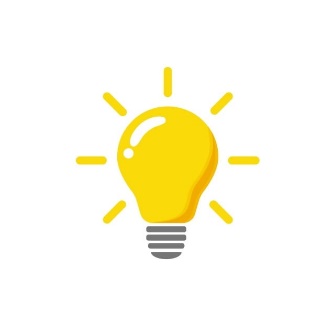 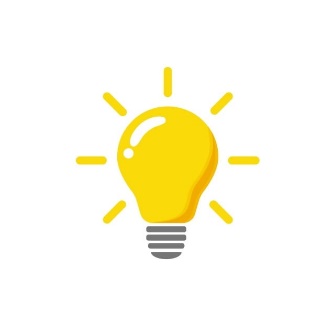 21
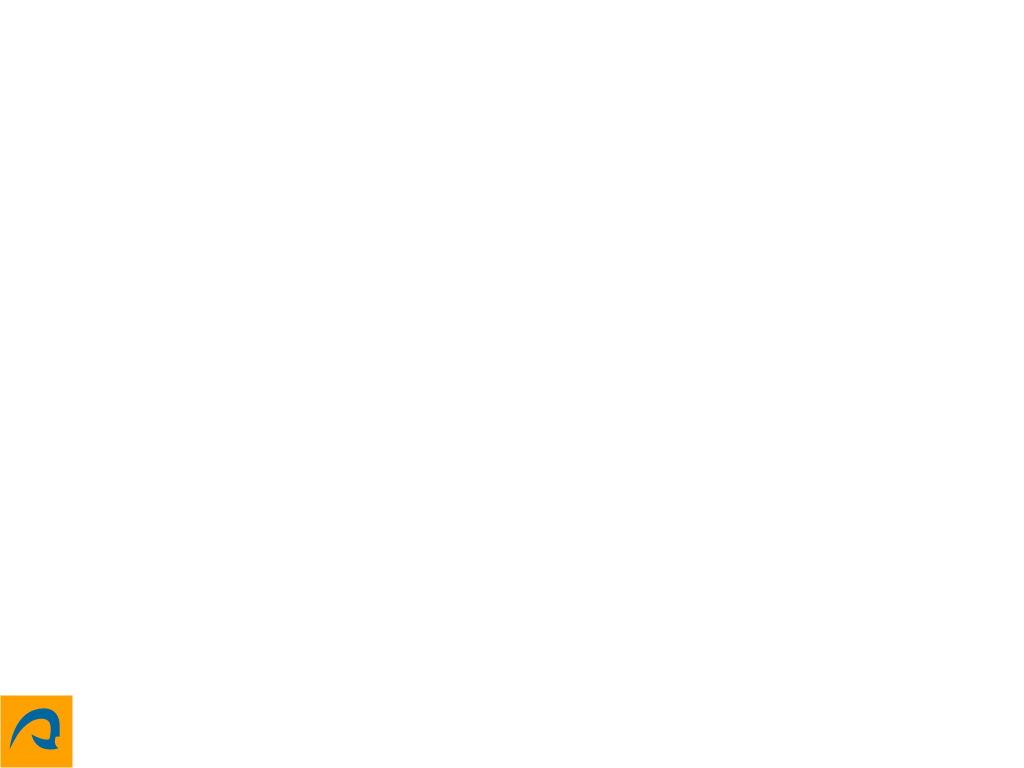 ENGAGEMENT
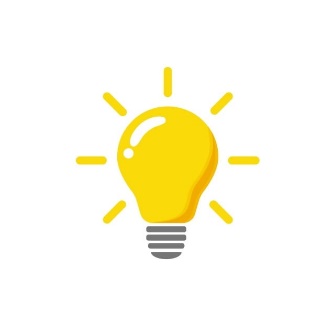 POSITION
GENDER
In my work…
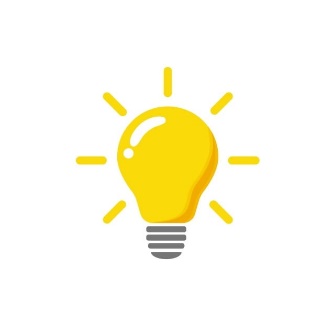 I feel bursting with energy

I feel strong and  vigorous

in the morning, I feel like going to work

I am enthusiastic about my job

my job inspires me

I am proud of the work that I do

I feel happy when I am working intensively

I am immersed in  my work

I get carried away when I am working
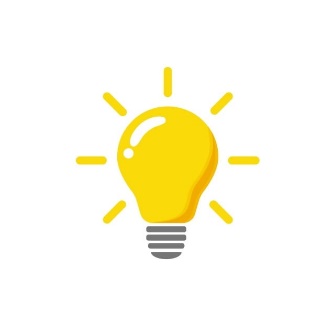 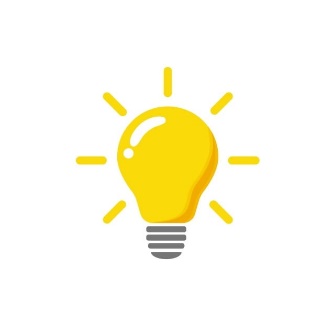 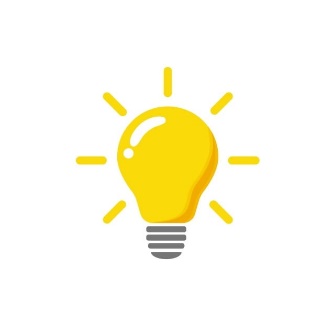 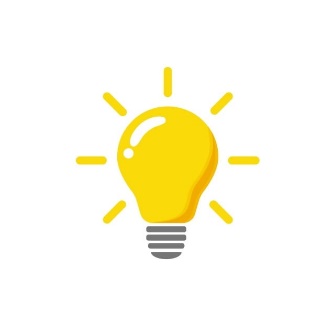 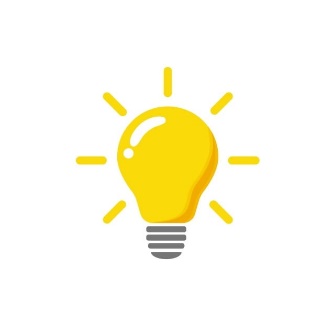 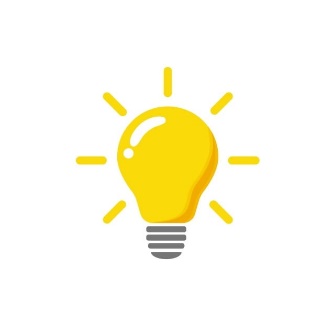 22
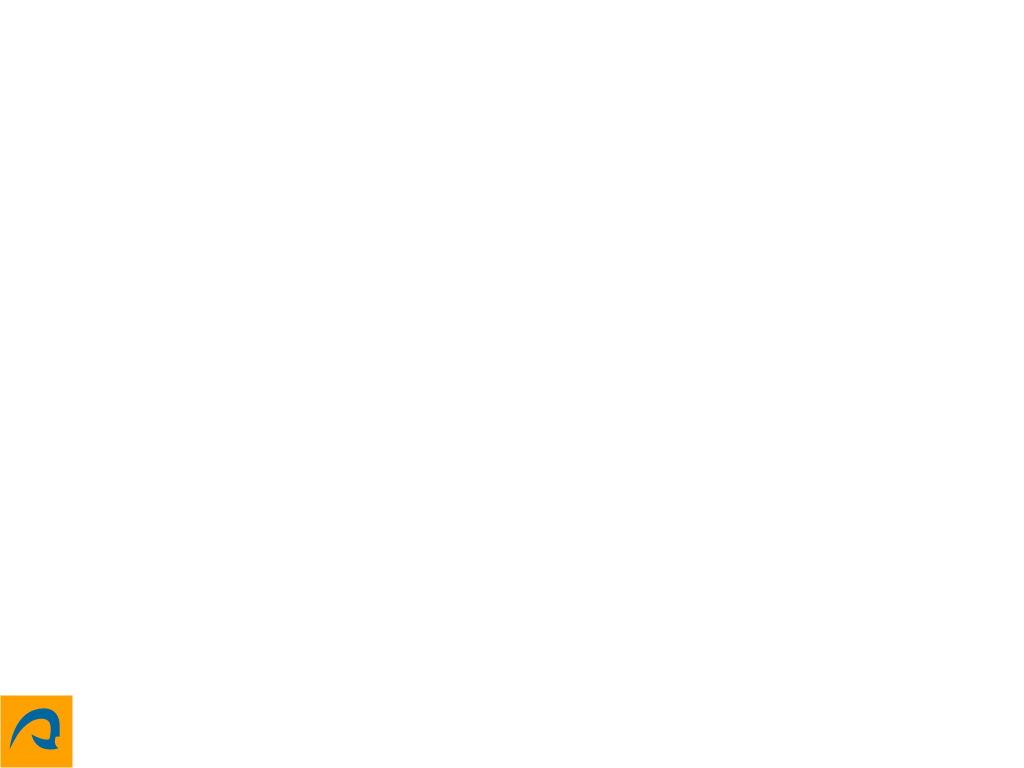 BURNED OUT
GENDER
POSITION
In my research work(s)…
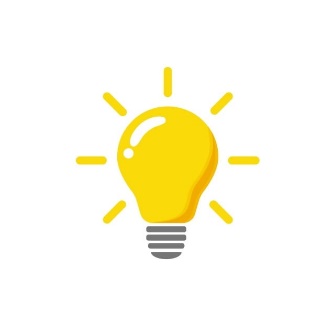 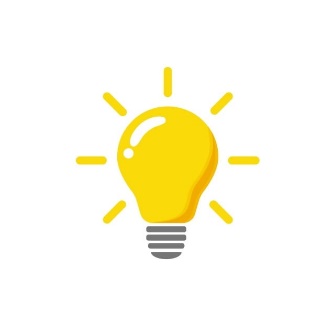 I feel emotionally exhausted


I feel used up at the end of the workday


I feel fatigued when I get up in the morning and must face another day


all day is really a strain for me


I feel burned out
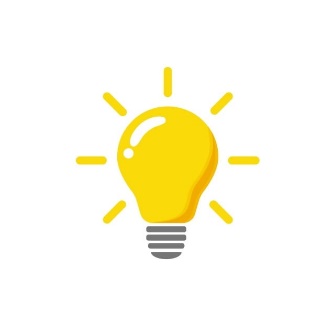 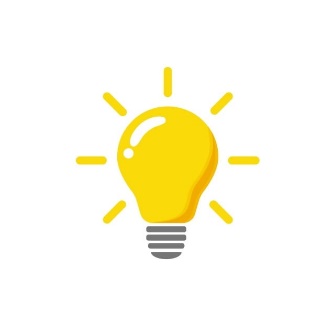 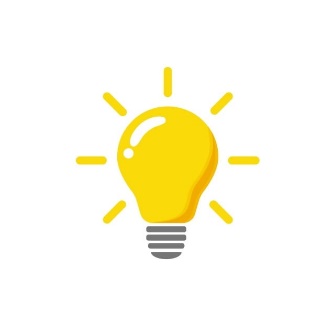 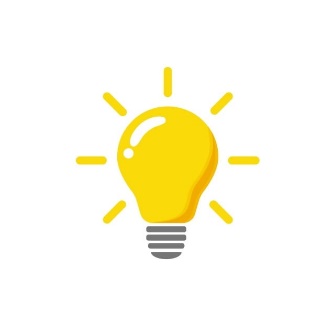 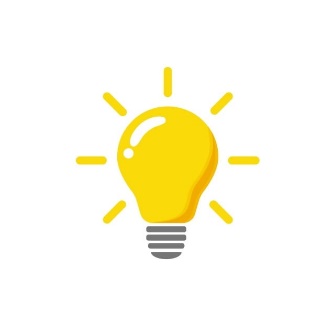 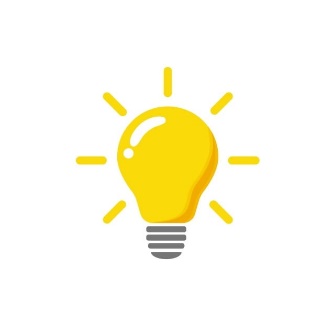 23
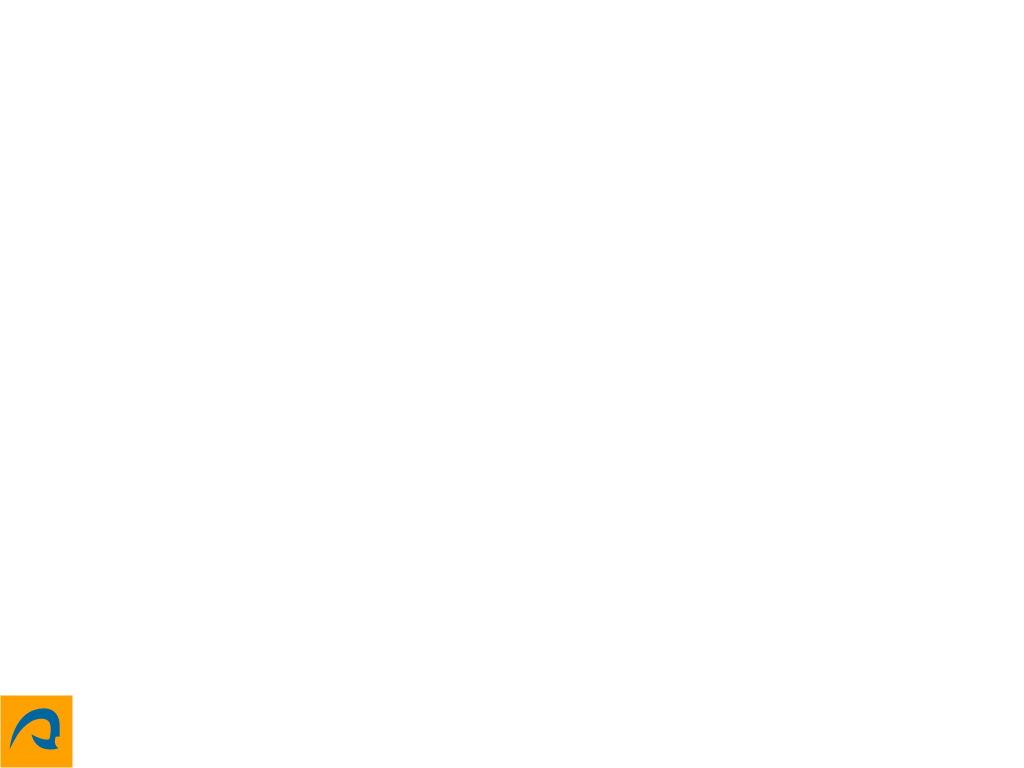 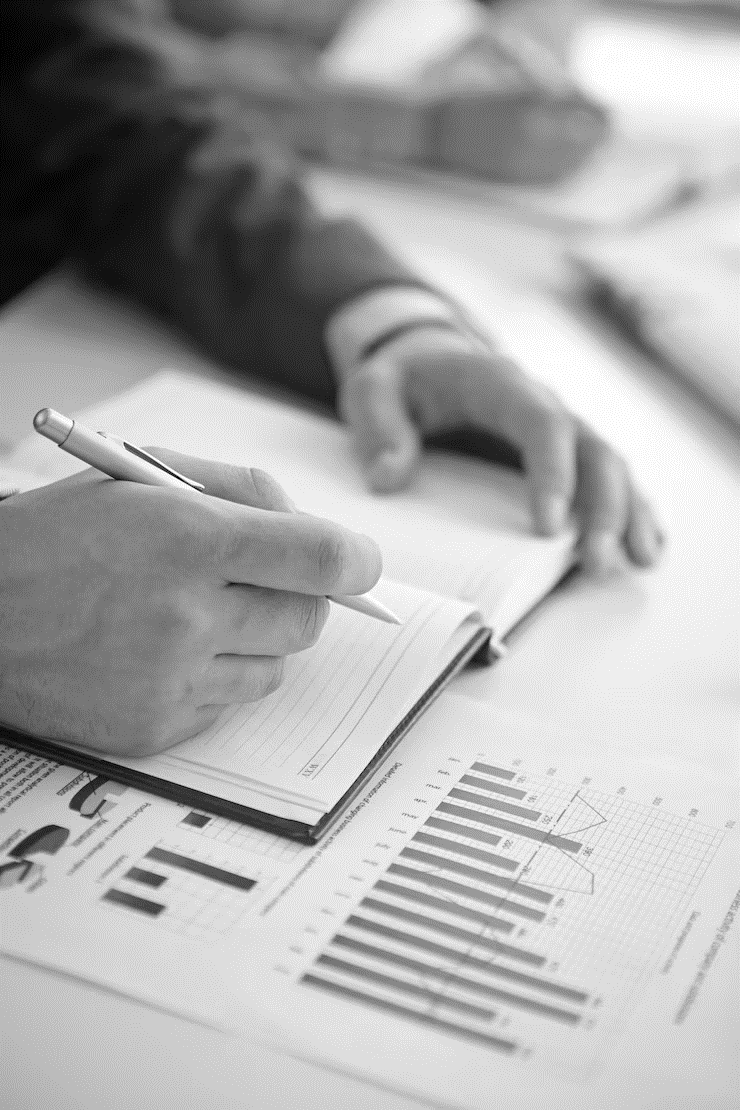 CONCLUSIONS
We have identified strengths that make IAC a centre of excellence and areas of improvement to create a better workplace



In the coming months we will publish a “Case Study” with all the variables analysed and the final results
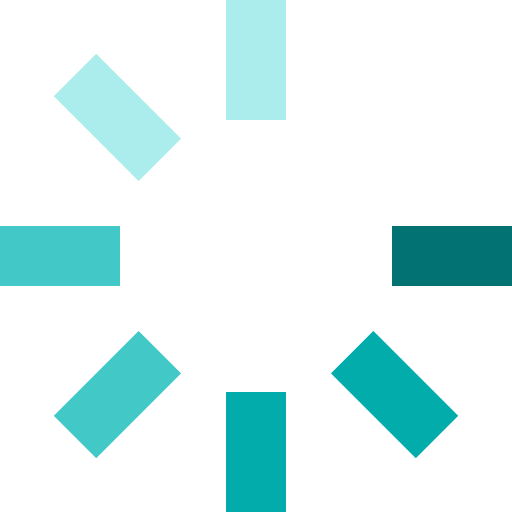 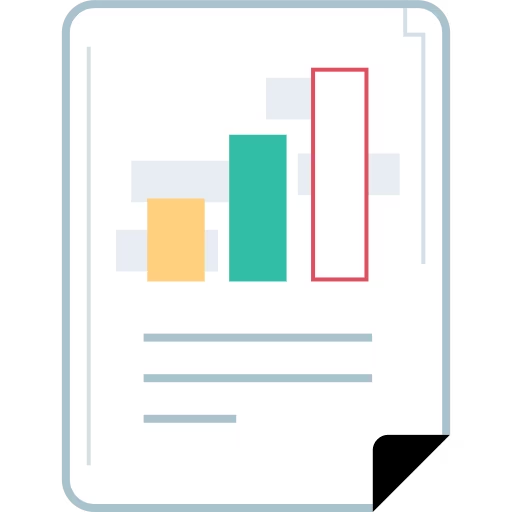 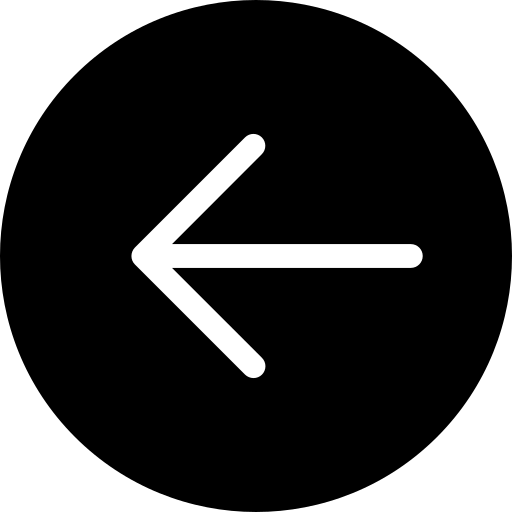 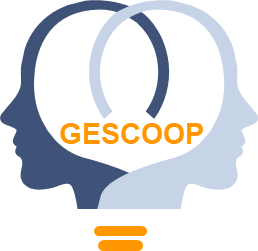 if you want to keep up to date with the results, check our website!
www.gescoop.ulpgc.es
24
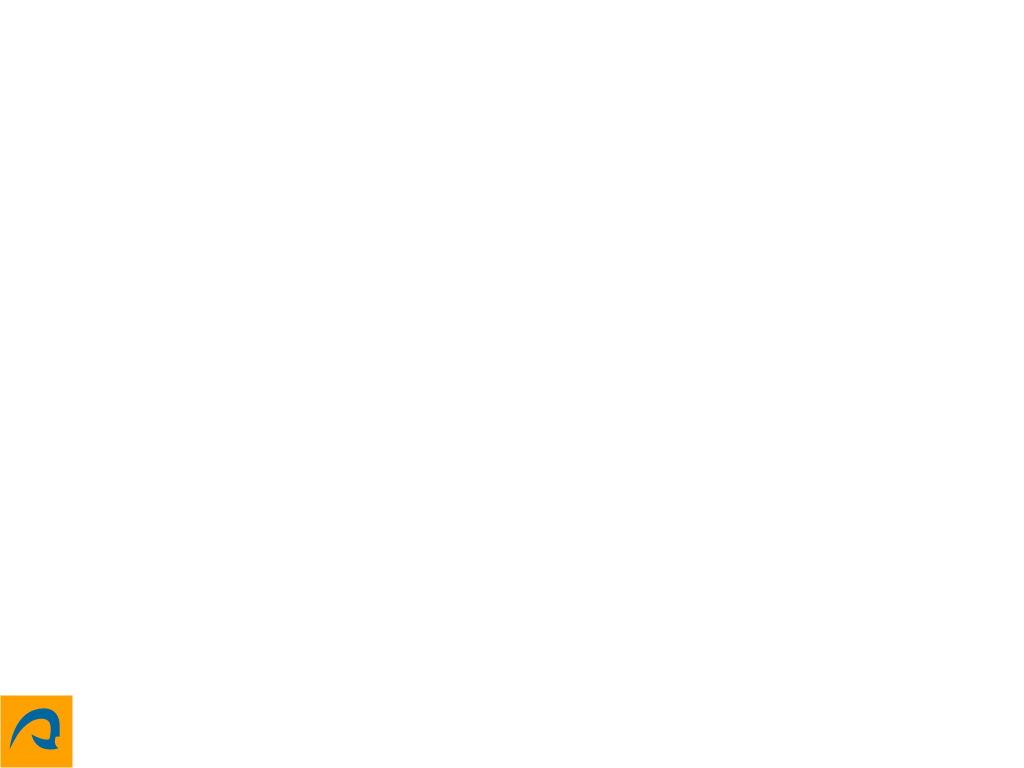 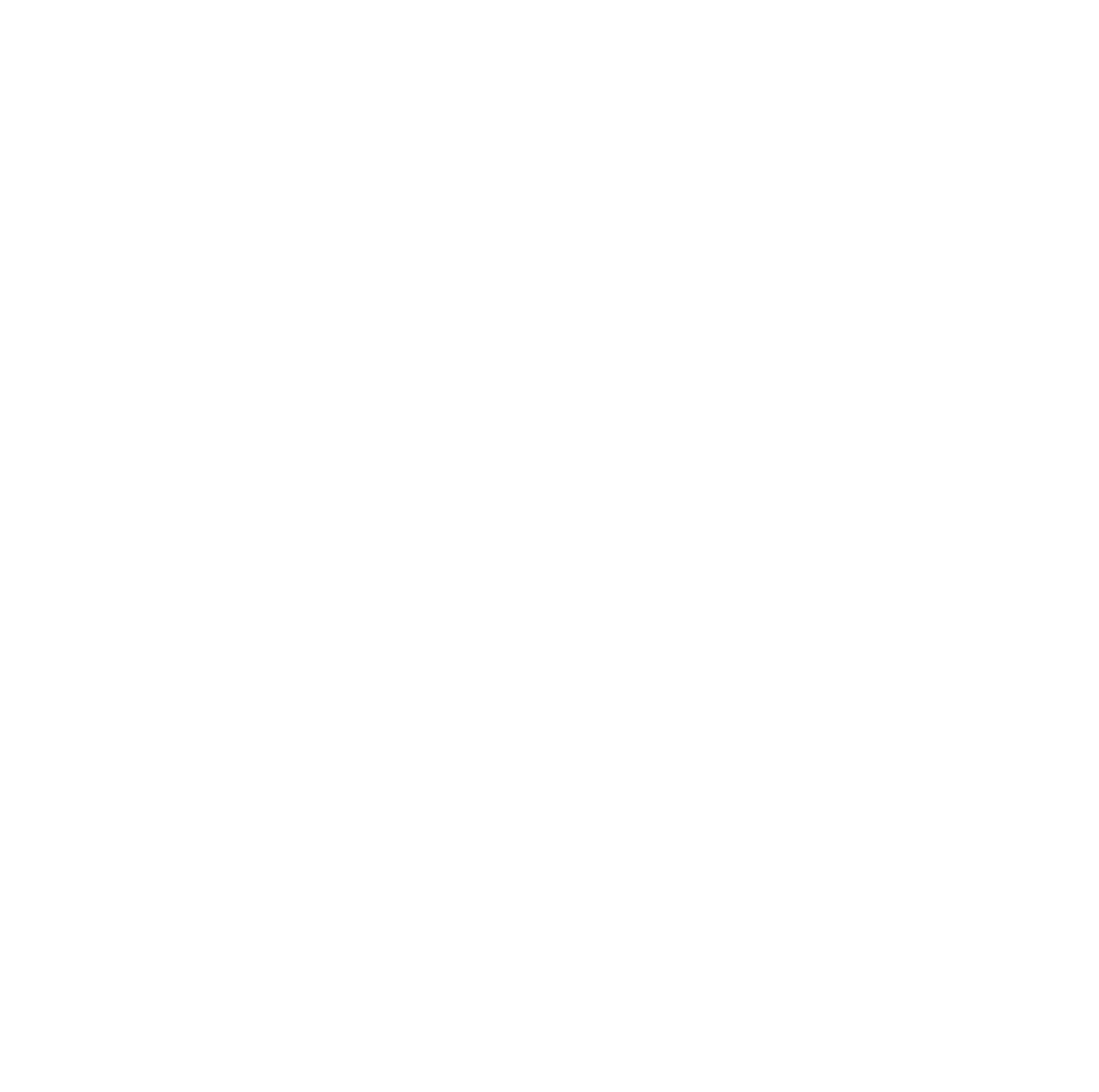